Status Update: S A F I R E
ASAUDIT Spring General Institutional Meeting
October 2016
2016/10/05
As of the end of September, all paperwork has been completed and submitted
Currently awaiting policy review – can take a long time :-(
Then existing members will vote on admitting us as a participant
Hopefully we’ll soon be the first African member of eduGAIN :-)
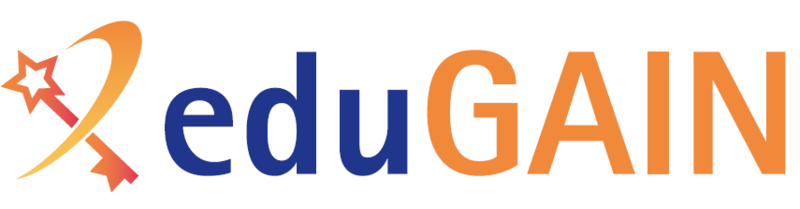 2
[Speaker Notes: Whilst the paperwork has been submitted, we have not had any feedback at the time of this presentation. So it is actually difficult to predict timeframes, or even whether we’ll be successful. So this is cautiously optimistic.]
In the absence of a reconstituted steering committee, have adopted a “rough consensus” model similar to the IETF
Thus far have considered
Participation agreement
Metadata Registration Practice Statement
Attribute Release Policy
Also already drafted
Key Management Practice Statement
Privacy Statement
Policy development
https://safire.ac.za/safire/policy/
3
[Speaker Notes: The steering committee voted itself out of existence in early 2016, with the idea of reconstituting a new committee that had better cognisance of the de facto governance structure. See https://safire.ac.za/safire/governance/ for details.]
New version of the logo has been developed, now needs to be trademarked




Website has been been significantly re-worked and updated – new content
Will engage a design company to re-skin the website & brand the disco service
Website and branding
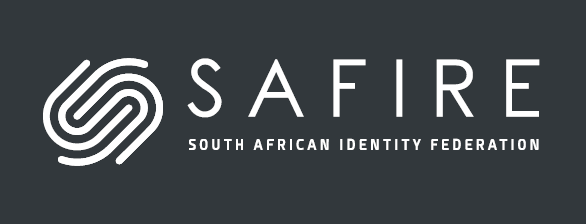 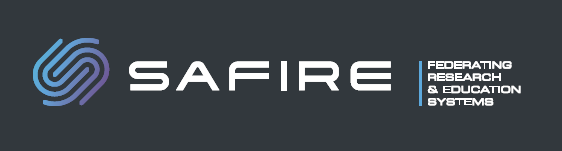 4
[Speaker Notes: Uses of the old logo need to be removed/replaced as soon as the new logo is properly available. See https://safire.ac.za/technical/logos/]
Have signed a formal collaboration agreement with WAYF – the Danish identity federation
WAYF have already assisted with
Introduction to global inter-federation
Governance & policy ideas
Architecture
Software (PHPH, BIRK)
Metadata management
Ongoing collaboration until the end of 2017
WAYF Collaboration
5
[Speaker Notes: The collaboration agreement was one of the last things the outgoing steering committee endorsed.]
Architecture –  roadmap
as at July 2016
6
[Speaker Notes: Clear separation between hub/proxy and metadata handling – hybrid architecture from day one.
High availability for hub components.
Segregation of data.
Inheriting some software from WAYF.]
Architecture – first phase
as at July 2016
7
[Speaker Notes: Basic building blocks, expansible.
Dropped SoftHSM for now to speed up deployment.]
Dev-ops approach to deployment:
Self documenting
Separate dev/production environments
Can be redeployed in the event of disaster
All non-sensitive config are in private GitHub repositories

Metadata registry is a Git repository
Aggregator will take internal registry and produced signed feeds.
Architecture
8
[Speaker Notes: Using Ansible & Vagrant for deployment.
UK Access Federations still use Git as a metadata registry.
Don’t need to re-invent the git wheel – and GitHub provide off-site backup.]
Existing full-mesh federation in change freeze
Basic hub & spoke almost ready for deployment
Waiting on: 
Production VMs
Branding
WAYF’s assistance with IdP proxies
Metadata

Will take on IdPs & existing services first
Federation Status
9
[Speaker Notes: Branding will not stall deployment. IdP proxies need not. So the big thing is metadata.]
Will run the full-mesh & hub-and-spoke federations in parallel until migration complete.

Before migrating, entities must
Sign the participation agreement
Comply with the Metadata Registration Practice Statement & metadata profiles
Supply new metadata

So please get your IdM people to start reading these…
Transition Plan
10
[Speaker Notes: See https://safire.ac.za/technical/saml2/]
Questions?
11